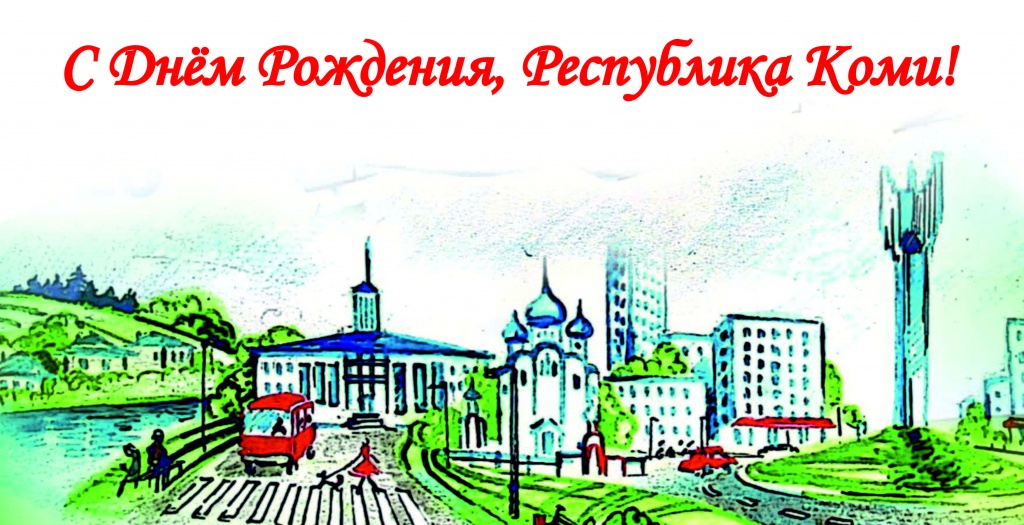 Виртуальная экскурсия «Прогулка по улице Коммунистической»
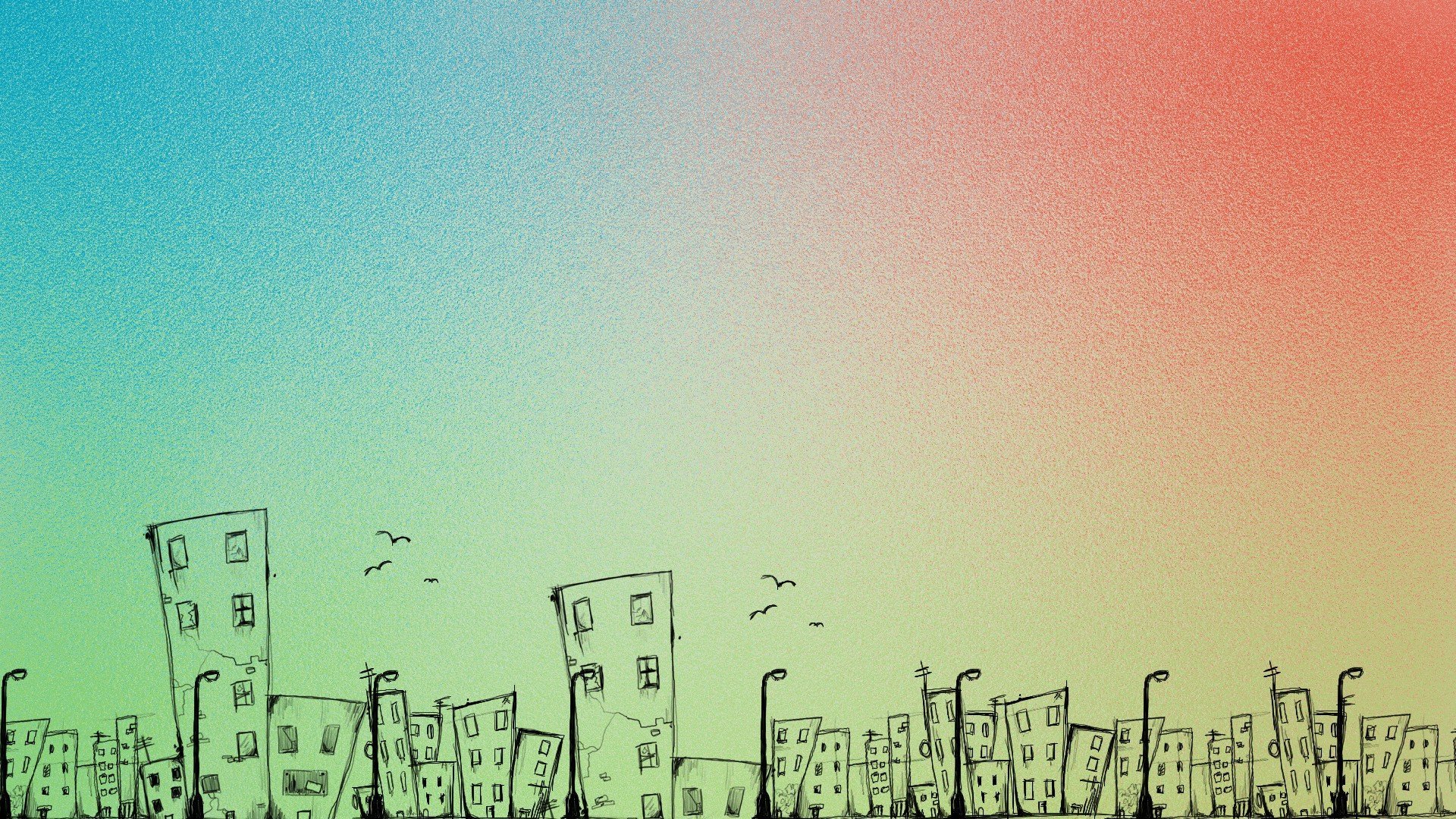 Цель: познакомить и расширить знания детей о достопримечательностях города Сыктывкара
Задачи: 
Уточнить и систематизировать представления детей о родном городе и о том, что Сыктывкар- главный город РК;
Формировать умение внимательно рассматривать здания, достопримечательности, замечать их характерные особенности, конструкции, детали;
Развивать познавательную активность, познавательные интересы;
 Воспитывать любовь к родном городу, желание больше узнать о нем.
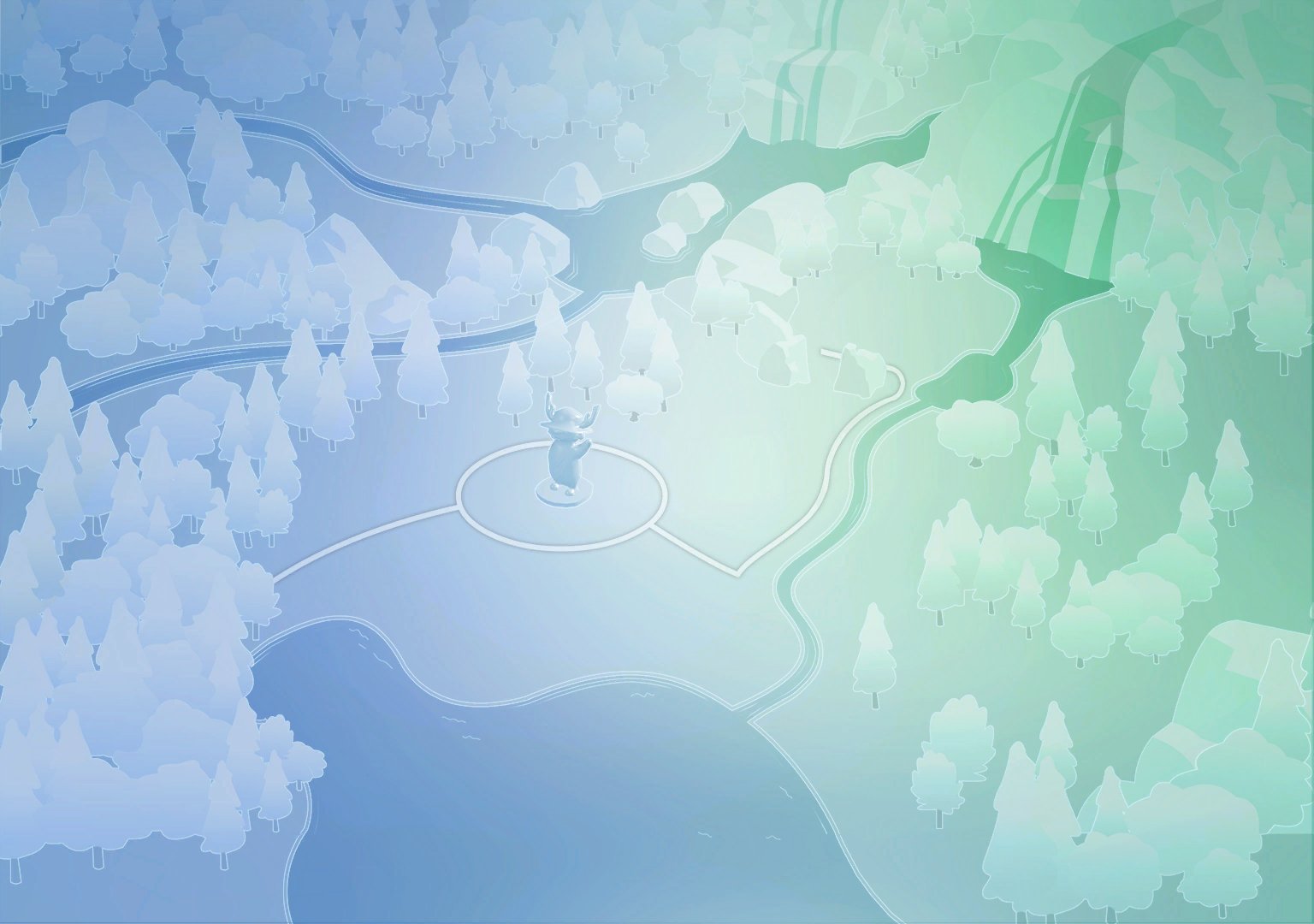 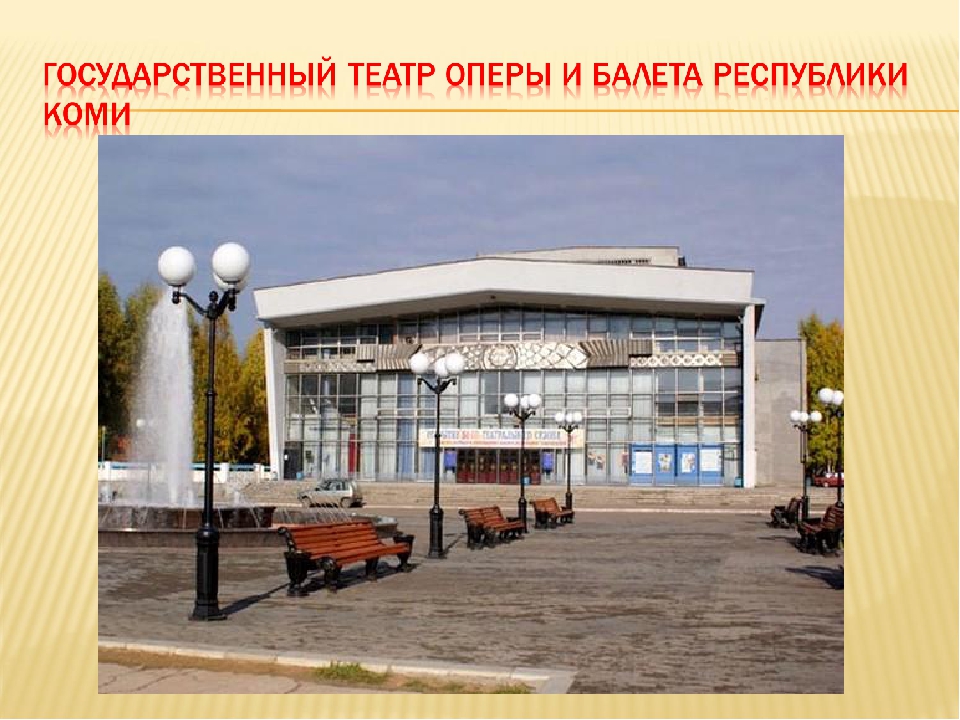 План экскурсии
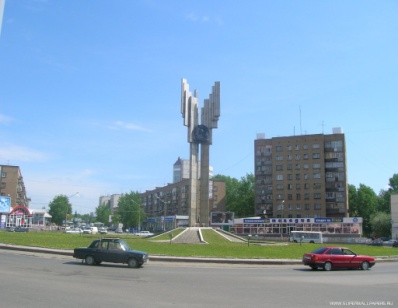 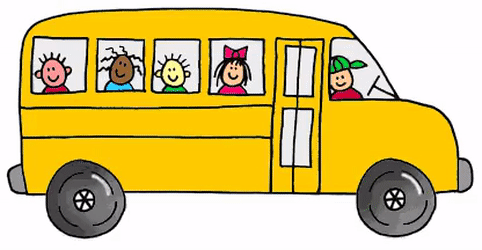 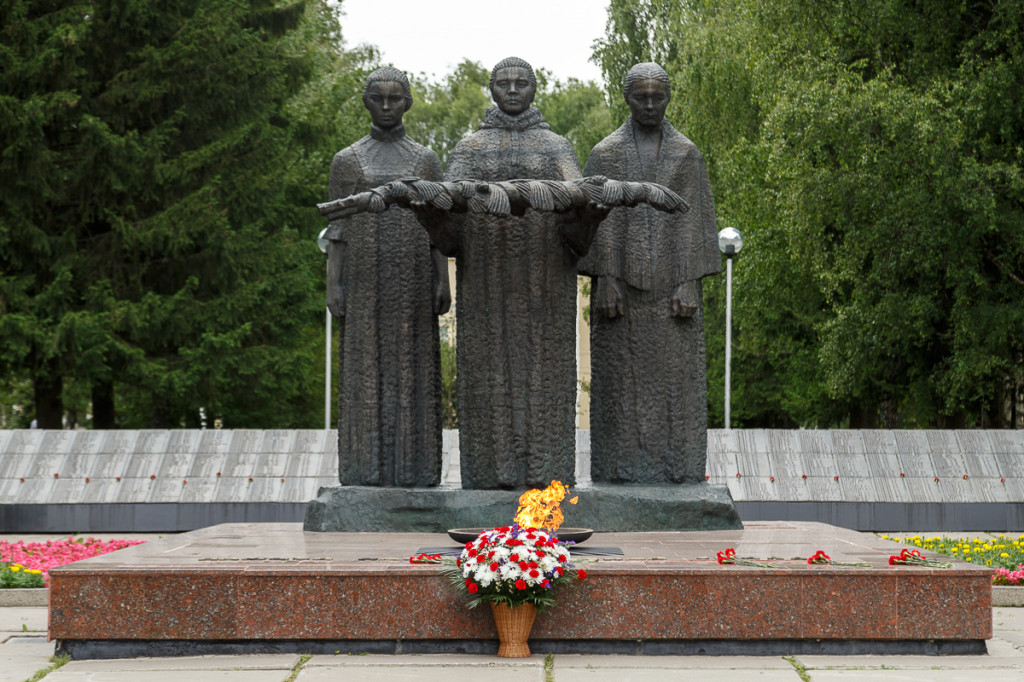 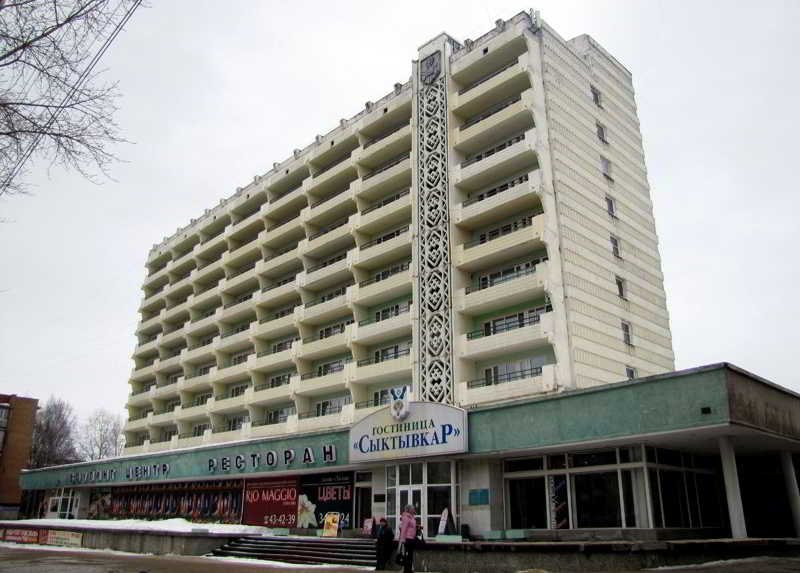 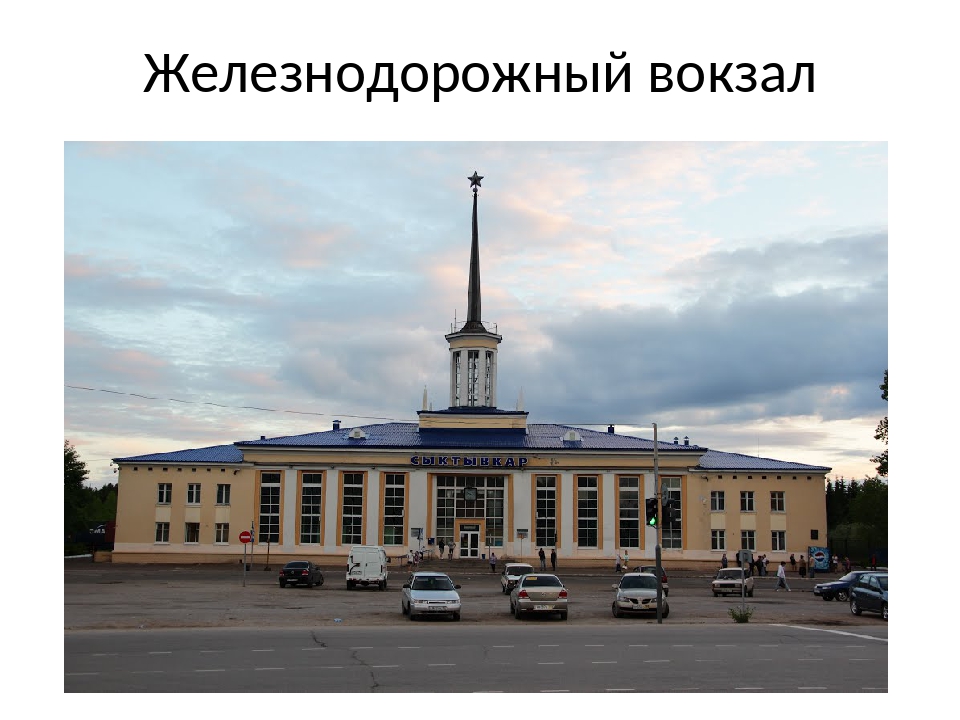 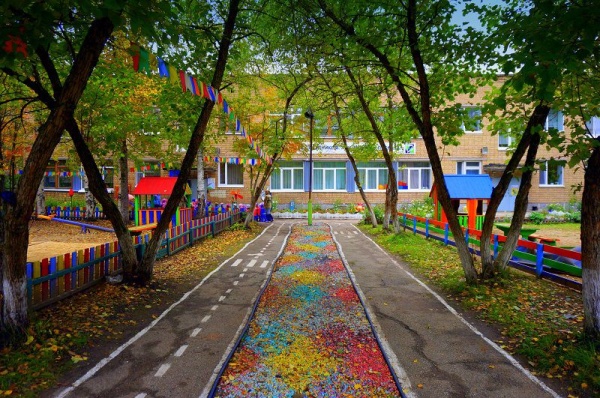 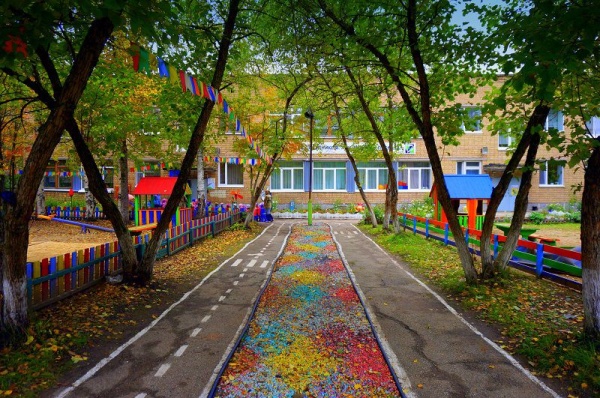 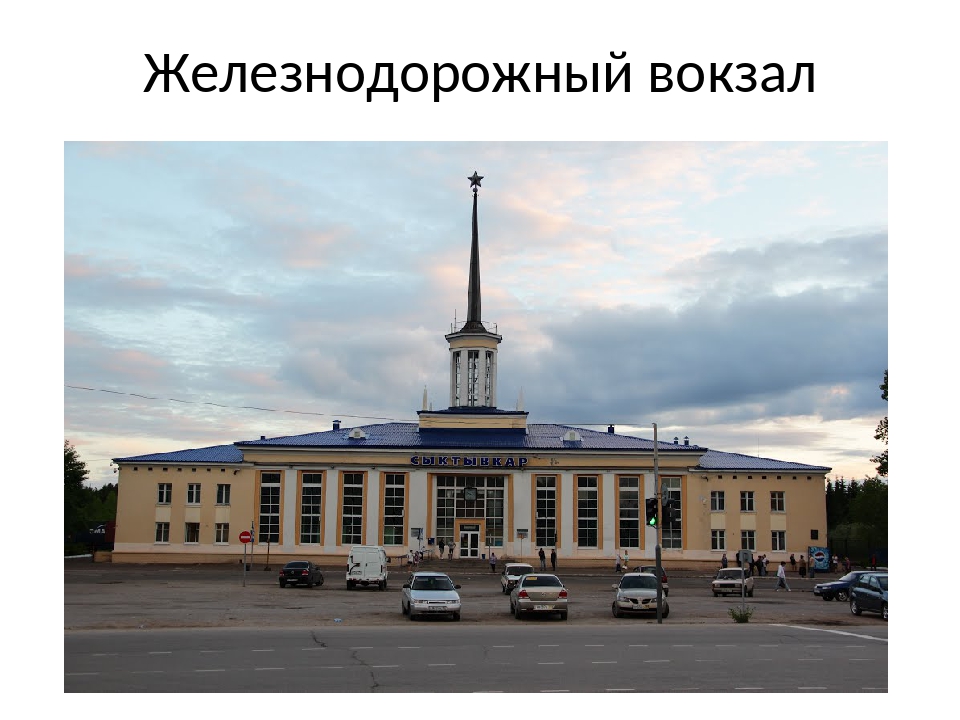 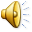 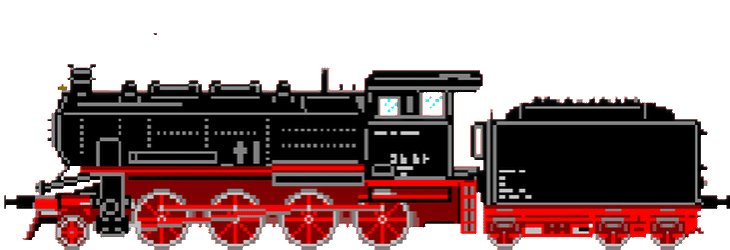 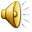 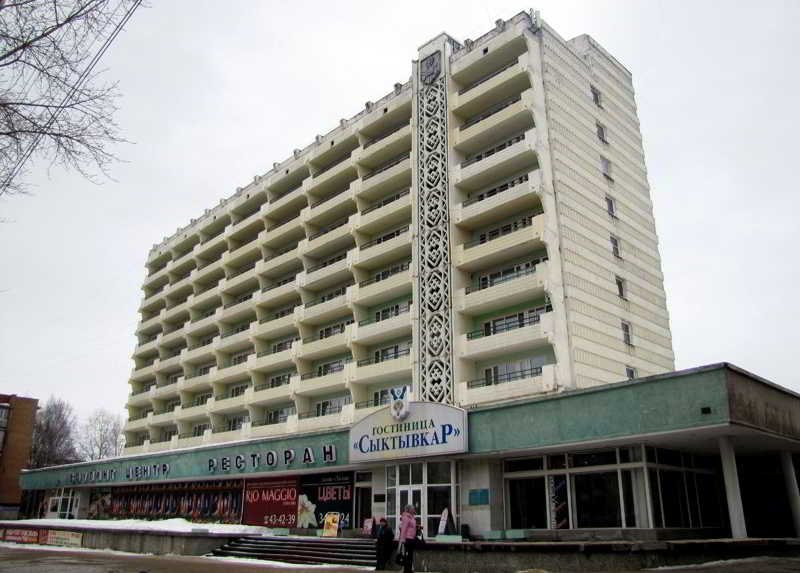 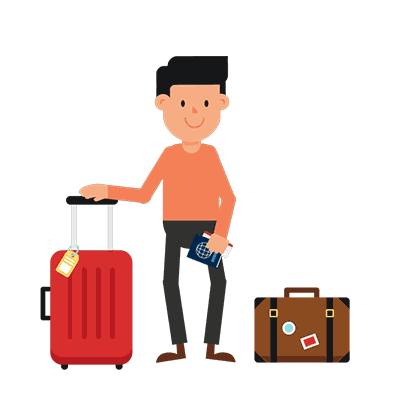 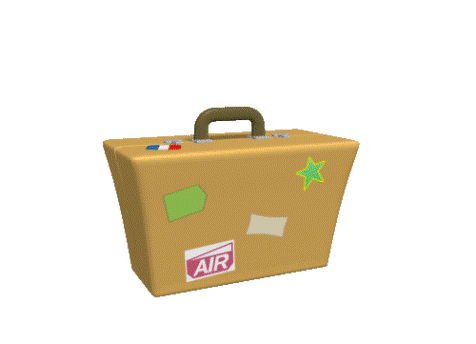 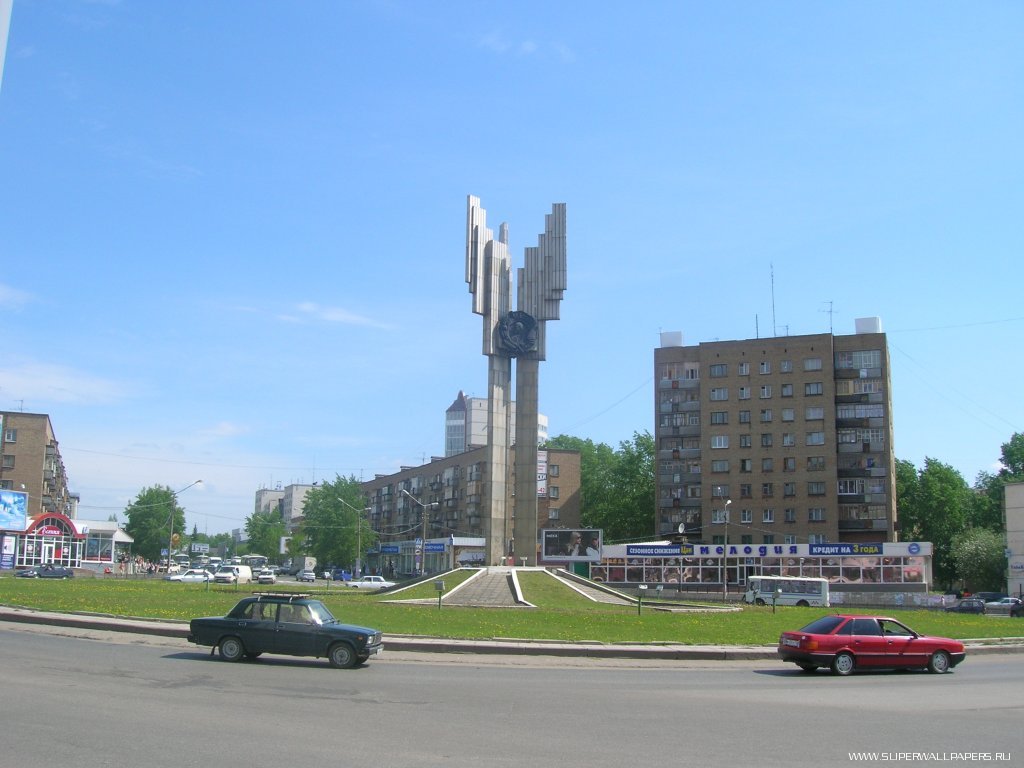 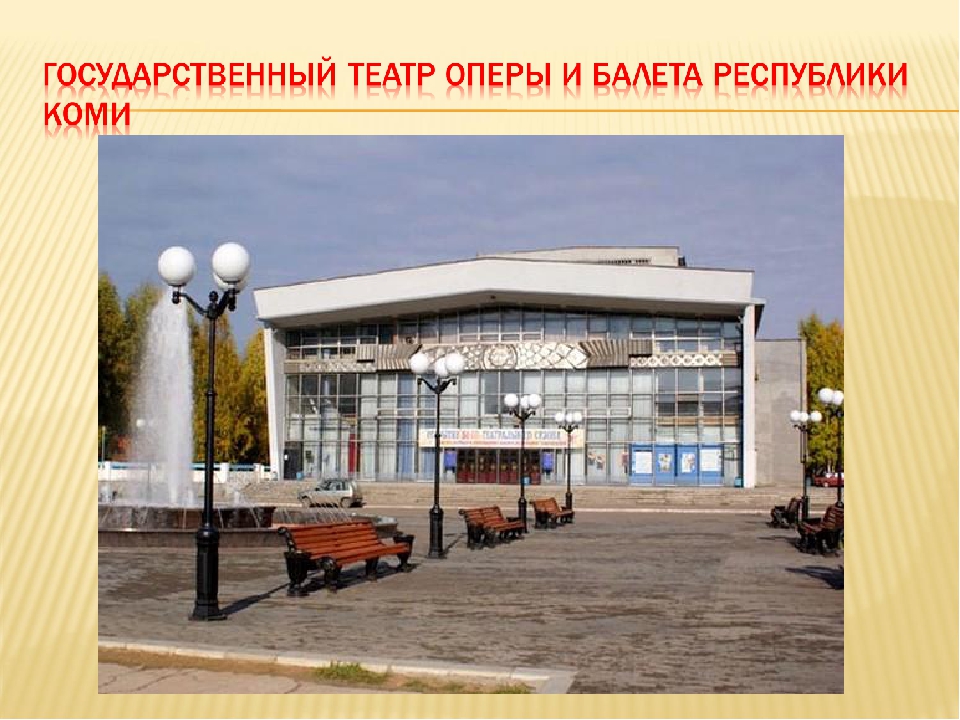 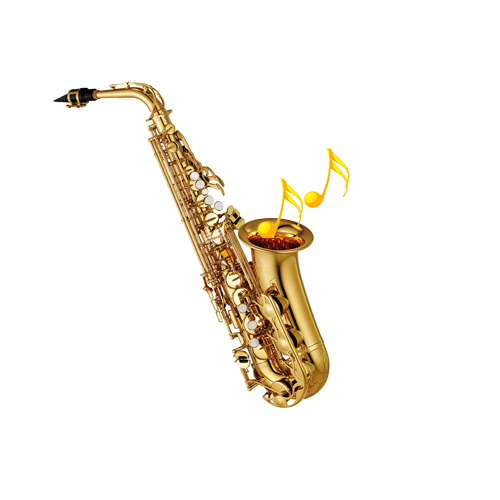 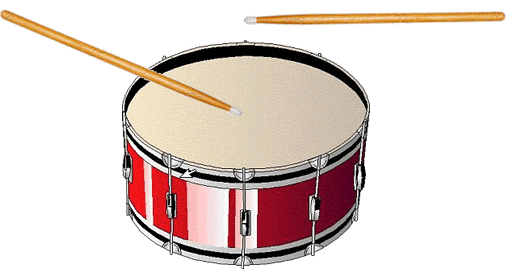 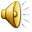 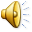 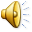 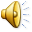 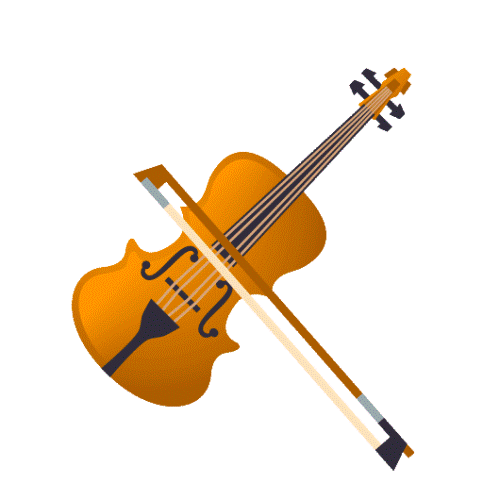 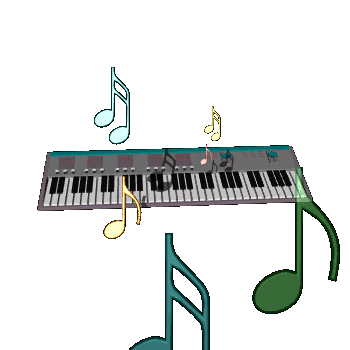 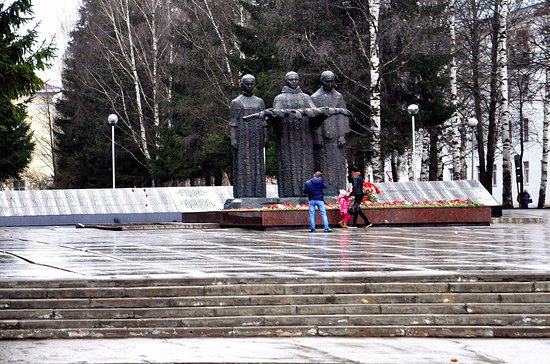 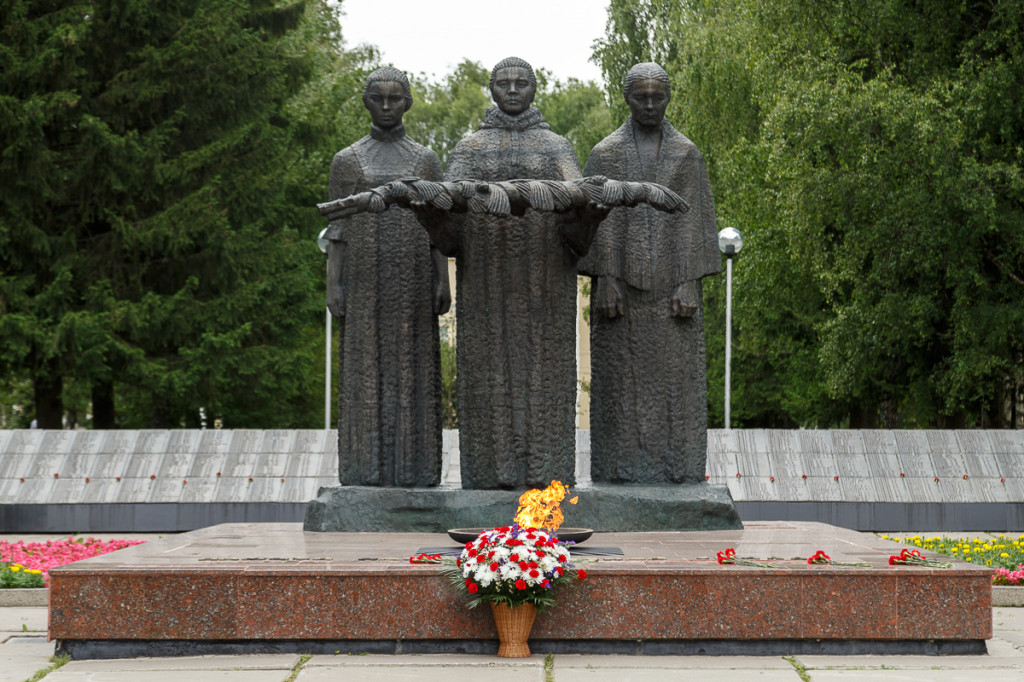 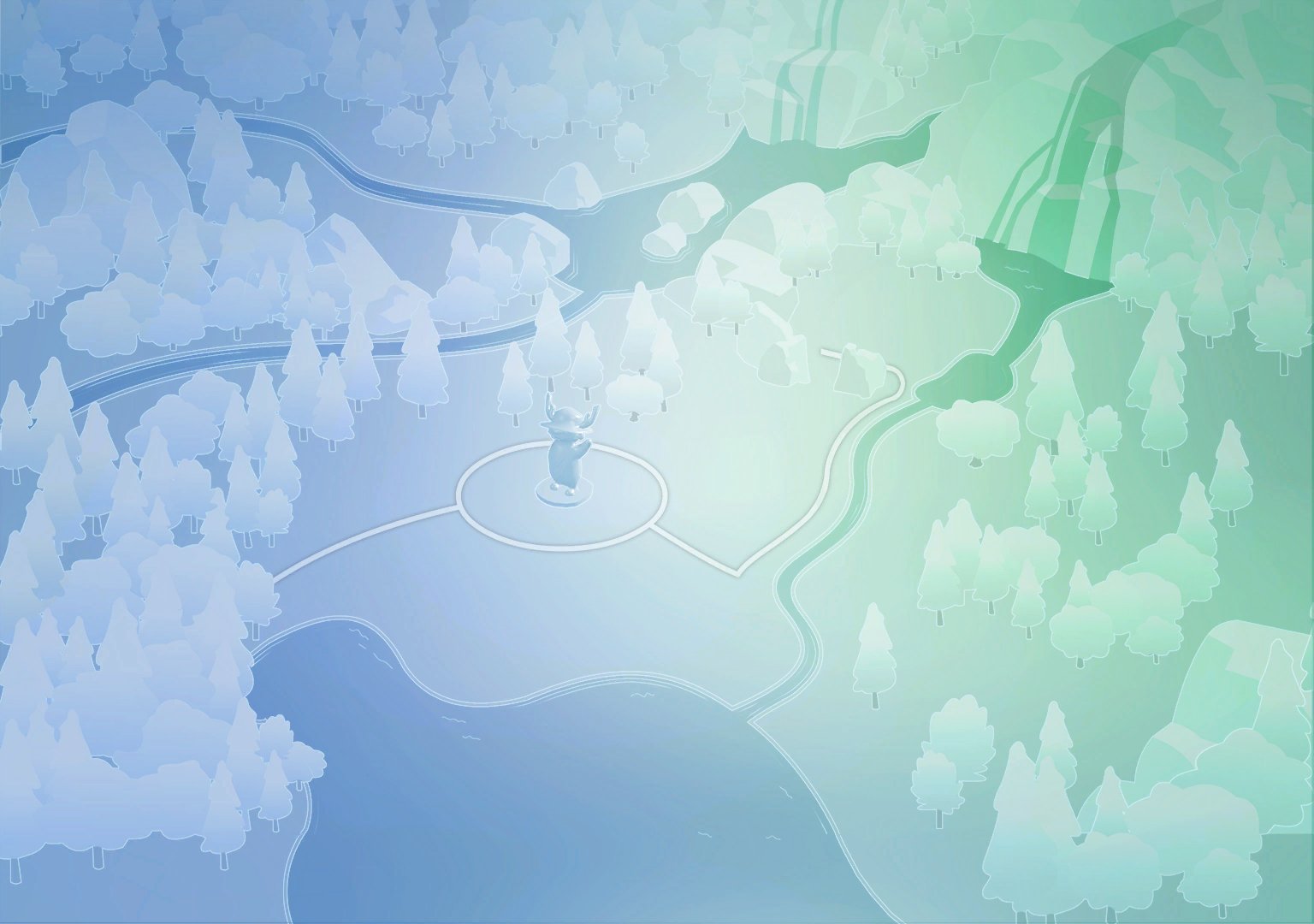 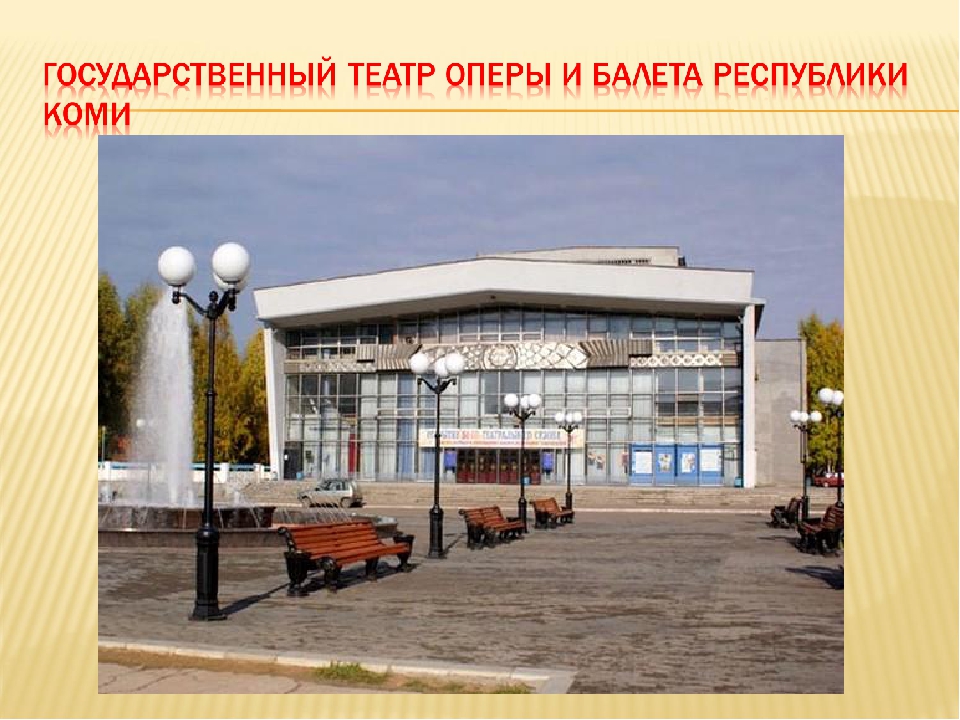 План экскурсии
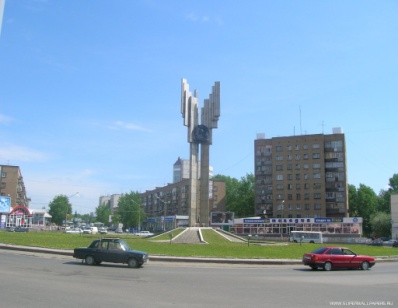 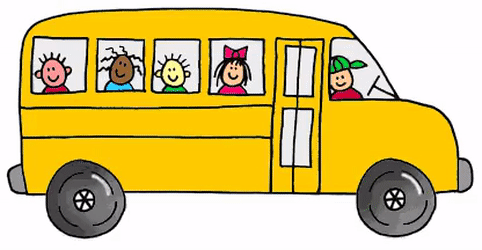 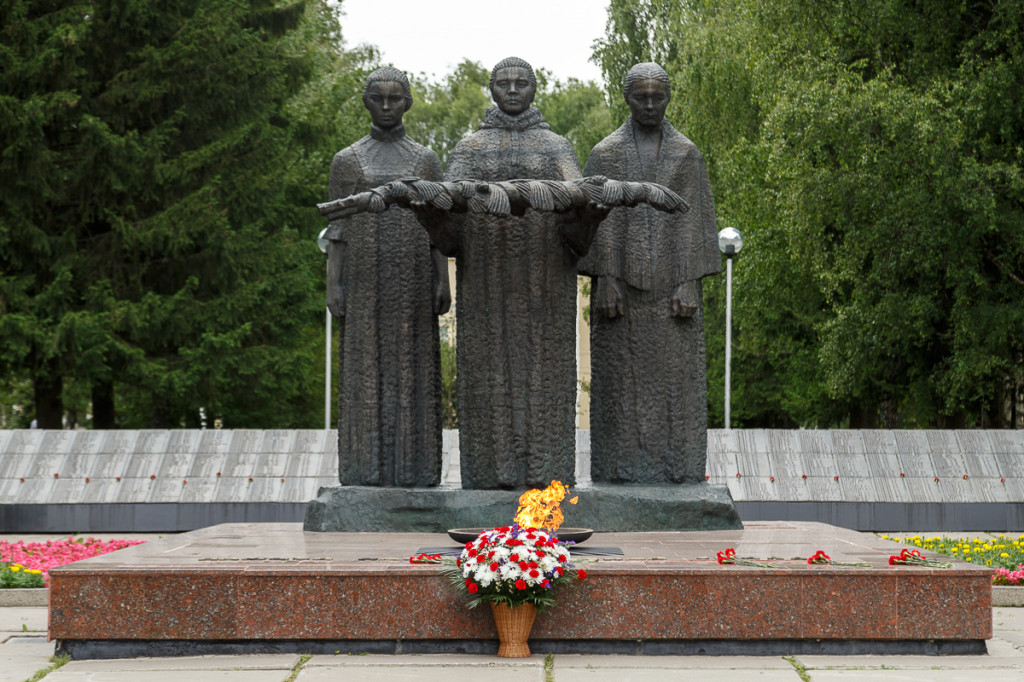 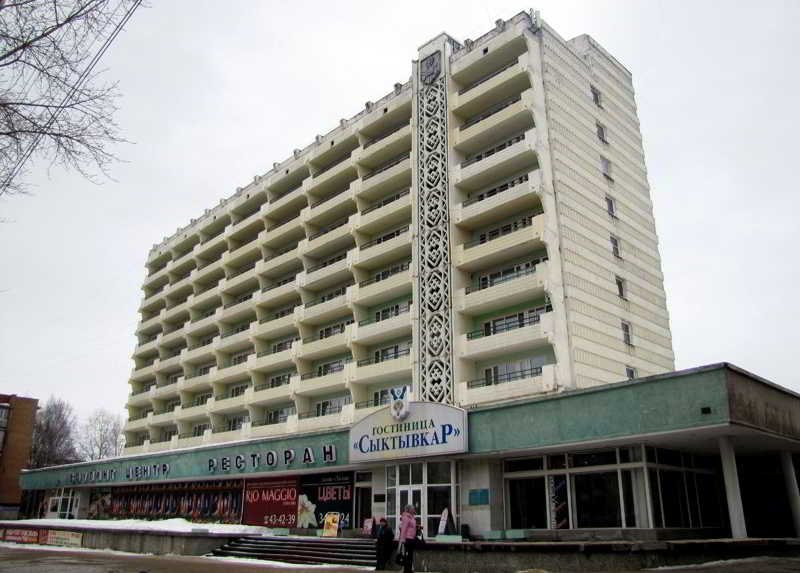 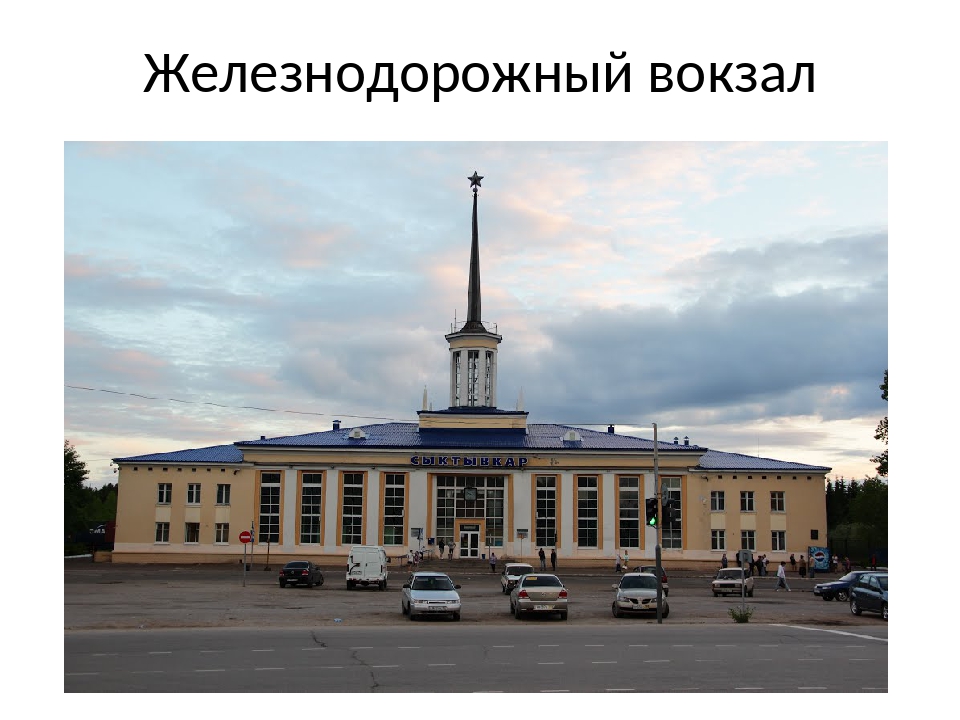 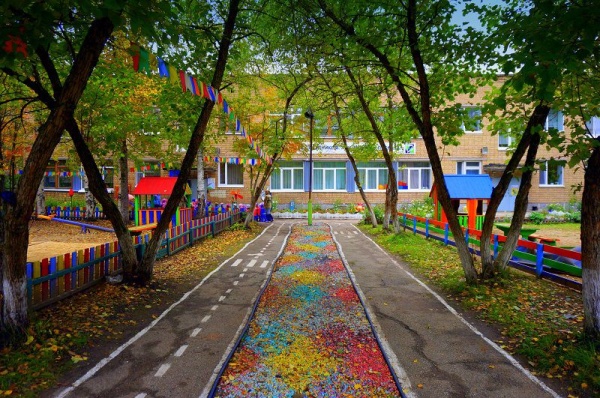